Problem C: Intergalactic
Von Eike Schaubeck, Johannes Schleicher, Benedikt Riegel
Übersicht
Problemstellung
Lösungsansätze
Sparse Table
Laufzeiten
Problemstellung - Aufgabe
Space pirate Captain Krys has recently acquired a map of the artificial and highly secure planet Alpha-Zet which he has been planning to raid for ages. It turns out the whole planet is built on a 2D plane with modules that serve as one room each. There is exactly one module at every pair of integer coordinates and modules are exactly 1 × 1 units big. Every module is bidirectionally connected to at least one adjacent module. Also, for any two modules there exists exactly one path between them. All in all the modules create a rectangular maze without any loops. 
On the map Captain Krys has marked several modules he wants to visit in exactly the marked order. What he intends to do there is none of your business, but he promises you a fortune if you determine the number of modules he has to walk through along the route (since there are no loops he will always take the direct route from one marked module to the next). The first marked module indicates where he starts his journey, the last where he wants to finish.
Problemstellung - Aufgabe
Es ist ein Labyrinth gegeben. In diesem kann jeder Punkt erreicht werden und es gibt keine Kreise!
In diesem ist ein Weg markiert (oben 1 – 7).
Der Output soll die Anzahl an Felder sein, die man mindestens durchlaufen muss, um die Markierungen der vorgegebenen Reihe nach abzulaufen
Problemstellung - Aufgabe
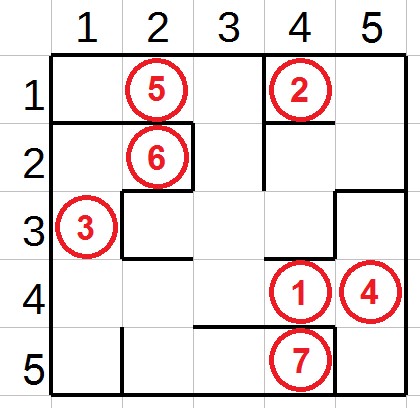 Es ist ein Labyrinth gegeben. In diesem kann jeder Punkt erreicht werden und es gibt keine Kreise!
In diesem ist ein Weg markiert (oben 1 – 7).
Der Output soll die Anzahl an Felder sein, die man mindestens durchlaufen muss, um die Markierungen der vorgegebenen Reihe nach abzulaufen.
Problemstellung - Aufgabe
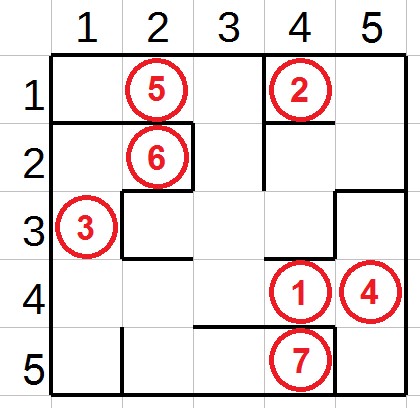 Es ist ein Labyrinth gegeben. In diesem kann jeder Punkt erreicht werden und es gibt keine Kreise!
In diesem ist ein Weg markiert (oben 1 – 7).
Der Output soll die Anzahl an Felder sein, die man mindestens durchlaufen muss, um die Markierungen der vorgegebenen Reihe nach abzulaufen.
Problemstellung - Aufgabe
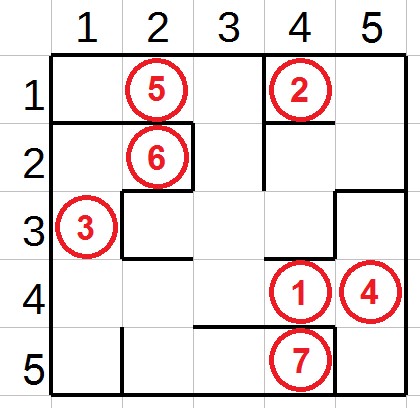 Es ist ein Labyrinth gegeben. In diesem kann jeder Punkt erreicht werden und es gibt keine Kreise!
In diesem ist ein Weg markiert (oben 1 – 7).
Der Output soll die Anzahl an Felder sein, die man mindestens durchlaufen muss, um die Markierungen der vorgegebenen Reihe nach abzulaufen.
Problemstellung - Input
5 5
 _ _ _ _ _ 
|_ _  |_  |
|  _| |  _|
| |_   _| |
|    _ _  |
|_|_ _ _|_|
7
4 4
1 4
3 1
4 5
1 2
2 2
5 4
Problemstellung - Herangehensweise
Input Translate
Kürzeste Wege bestimmen
1. Lösungsansatz – Input Translator
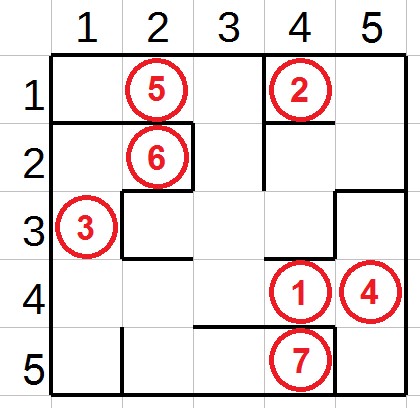 1
2
3
4
x/y
0
0
5
2
1
6
2
3
3
1
4
4
7
1. Lösungsansatz – kürzeste Wege
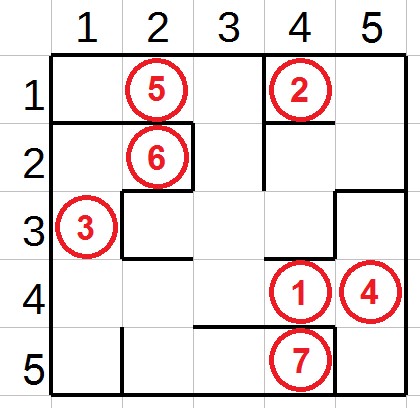 2. Lösungsansatz – Input Translator
graph[i][j]
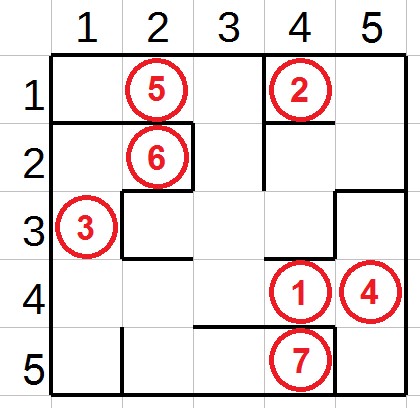 Knoten
Nachbar erreichbar
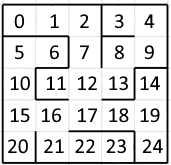 graph[18][0] = 0 (up)
  graph[18][1] = 1 (right)
  graph[18][2] = 0 (down)
  graph[18][3] = 1 (left)
:
1
2. Lösungsansatz – kürzeste Wege
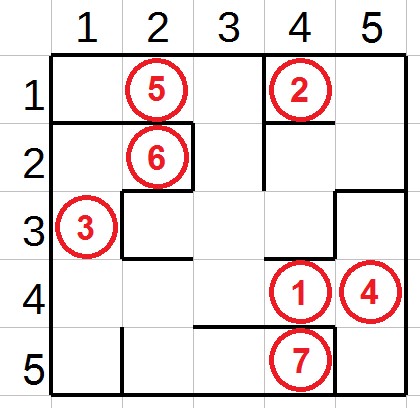 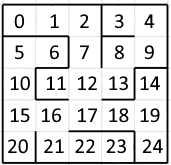 0
1
2
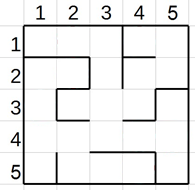 15
21
3
24
11
23
8
5
16
19
7
4
12
9
14
6
10
17
13
18
20
22
2. Lösungsansatz – kürzeste Wege
3
4
0
1
2
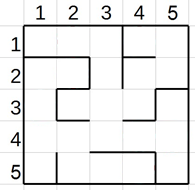 15
21
3
24
11
23
8
7
5
6
5
16
19
7
4
12
9
14
6
10
9
10
17
13
18
20
22
2. Lösungsansatz – kürzeste Wege
Hops = 0
10 > 7
3
4
7
5
6
9
10
2. Lösungsansatz – kürzeste Wege
Hops = 1
10 > 7
3
4
7
5
6
9
10
2. Lösungsansatz – kürzeste Wege
Hops = 1
7 > 6
3
4
7
5
6
9
10
2. Lösungsansatz – kürzeste Wege
Hops = 2
7 > 6
3
4
7
5
6
9
10
2. Lösungsansatz – kürzeste Wege
Hops = 2
6 > 4
3
4
7
5
6
9
10
2. Lösungsansatz – kürzeste Wege
Hops = 3
6 > 4
3
4
7
5
6
9
10
2. Lösungsansatz – kürzeste Wege
Hops = 3
4 == 4
3
4
7
5
6
9
10
3. Lösungsansatz – Input Translator
graph[i][j]
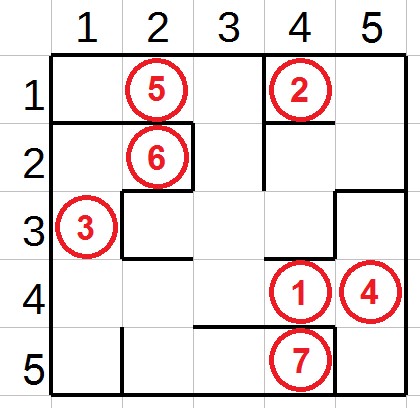 Knoten
Nachbar erreichbar
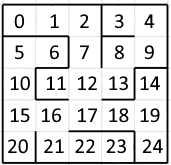 graph[18][0] = 0 (up)
  graph[18][1] = 1 (right)
  graph[18][2] = 0 (down)
  graph[18][3] = 1 (left)
:
1
3. Lösungsansatz – kürzeste Wege
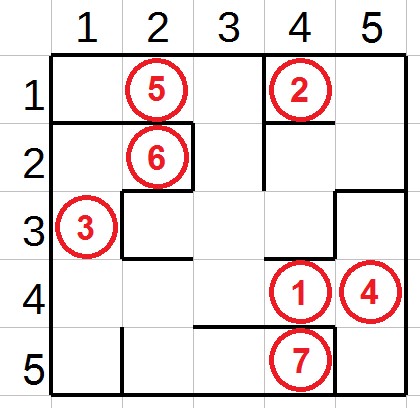 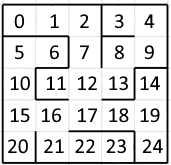 0
1
2
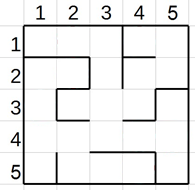 15
21
3
24
11
23
8
5
16
19
7
4
12
9
14
6
10
17
13
18
20
22
3. Lösungsansatz – Eulertour
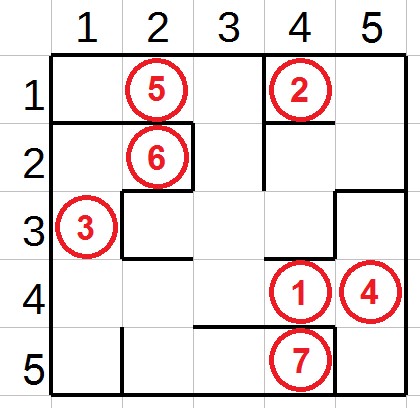 3
4
7
6
5
8
0
1
2
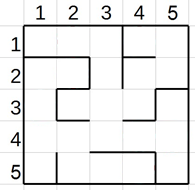 15
21
3
24
11
23
8
5
16
19
7
4
12
9
14
6
10
17
13
18
20
22
3. Lösungsansatz – Eulertour
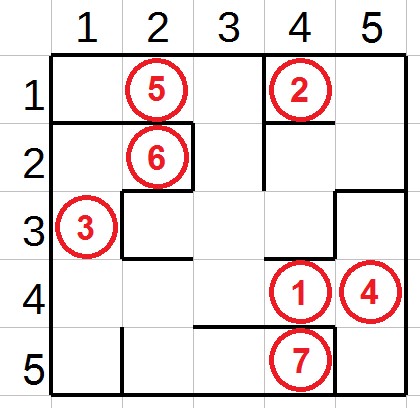 Eulertour-Array: [0,…, 3]
3
4
7
6
5
8
0
1
2
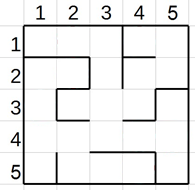 15
21
3
24
11
23
8
5
16
19
7
4
12
9
14
6
10
17
13
18
20
22
3. Lösungsansatz – Eulertour
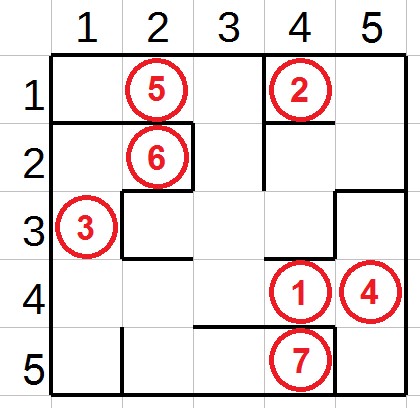 Eulertour-Array: [0,…, 3, 4]
3
4
7
6
5
8
0
1
2
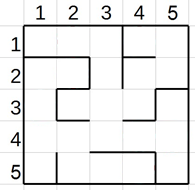 15
21
3
24
11
23
8
5
16
19
7
4
12
9
14
6
10
17
13
18
20
22
3. Lösungsansatz – Eulertour
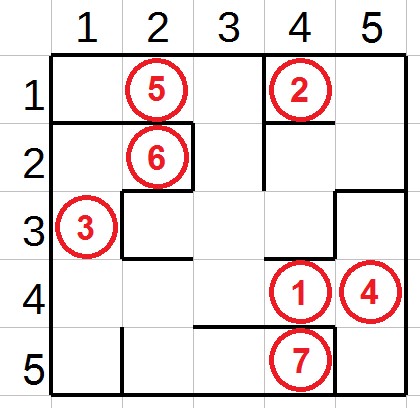 Eulertour-Array: [0,…, 3, 4, 7]
3
4
7
6
5
8
0
1
2
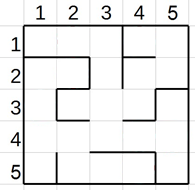 15
21
3
24
11
23
8
5
16
19
7
4
12
9
14
6
10
17
13
18
20
22
3. Lösungsansatz – Eulertour
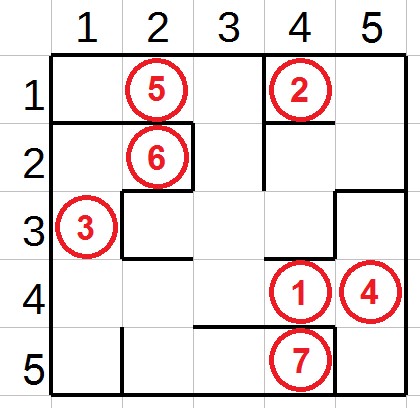 Eulertour-Array: [0,…, 3, 4, 7, 4]
3
4
7
6
5
8
0
1
2
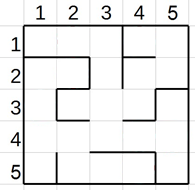 15
21
3
24
11
23
8
5
16
19
7
4
12
9
14
6
10
17
13
18
20
22
3. Lösungsansatz – Eulertour
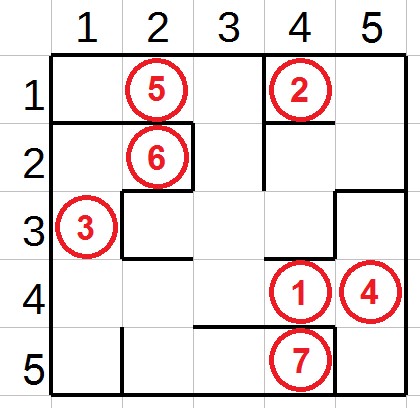 Eulertour-Array: [0,…, 3, 4, 7, 4, 6]
3
4
7
6
5
8
0
1
2
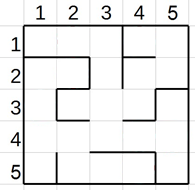 15
21
3
24
11
23
8
5
16
19
7
4
12
9
14
6
10
17
13
18
20
22
3. Lösungsansatz – Eulertour
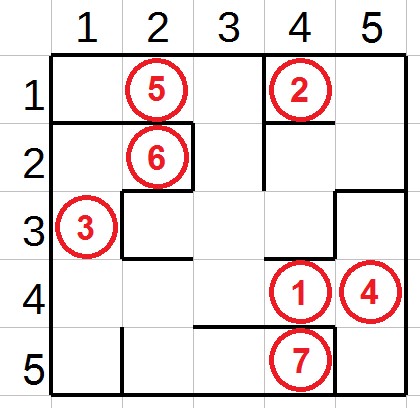 Eulertour-Array: [0,…, 3, 4, 7, 4, 6,…]
3
4
7
6
5
8
0
1
2
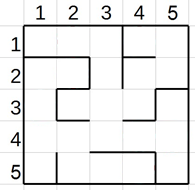 15
21
3
24
11
23
8
5
16
19
7
4
12
9
14
6
10
17
13
18
20
22
3. Lösungsansatz – Eulertour
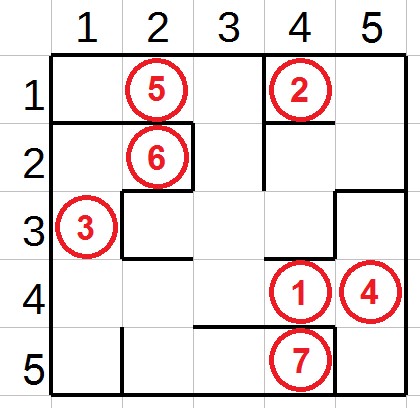 Eulertour-Array: [0,…, 3, 4, 7, 4, 6,…, 6]
3
4
7
6
5
8
0
1
2
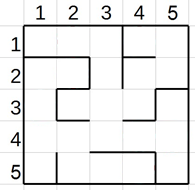 15
21
3
24
11
23
8
5
16
19
7
4
12
9
14
6
10
17
13
18
20
22
3. Lösungsansatz – Eulertour
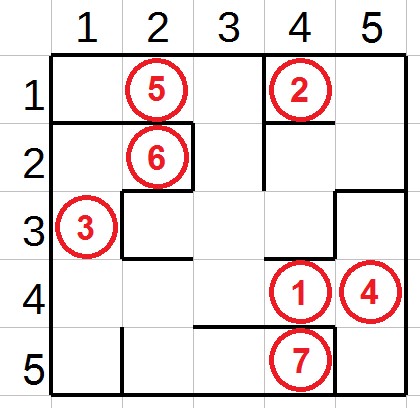 Eulertour-Array: [0,…, 3, 4, 7, 4, 6,…, 6, 4]
3
4
7
6
5
8
0
1
2
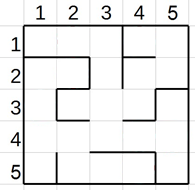 15
21
3
24
11
23
8
5
16
19
7
4
12
9
14
6
10
17
13
18
20
22
3. Lösungsansatz – Eulertour
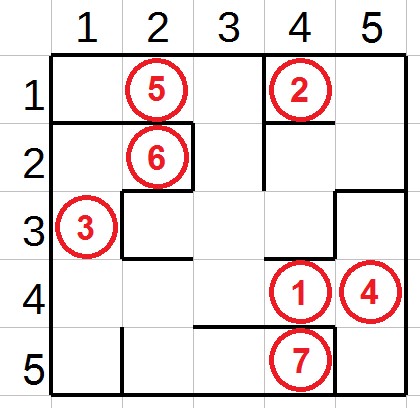 Eulertour-Array: [0,…, 3, 4, 7, 4, 6,…, 6, 4, 5]
3
4
7
6
5
8
0
1
2
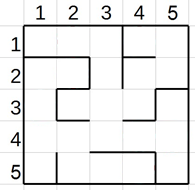 15
21
3
24
11
23
8
5
16
19
7
4
12
9
14
6
10
17
13
18
20
22
3. Lösungsansatz – Eulertour
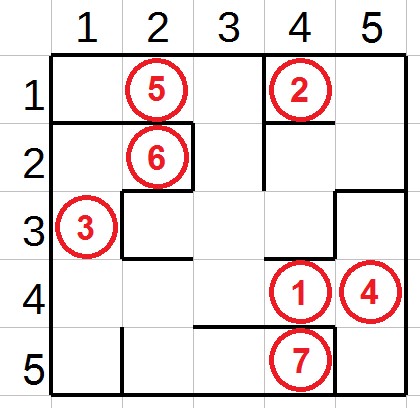 Eulertour-Array: [0,…, 3, 4, 7, 4, 6,…, 6, 4, 5, 8]
3
4
7
6
5
8
0
1
2
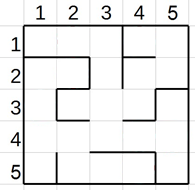 15
21
3
24
11
23
8
5
16
19
7
4
12
9
14
6
10
17
13
18
20
22
3. Lösungsansatz – Eulertour
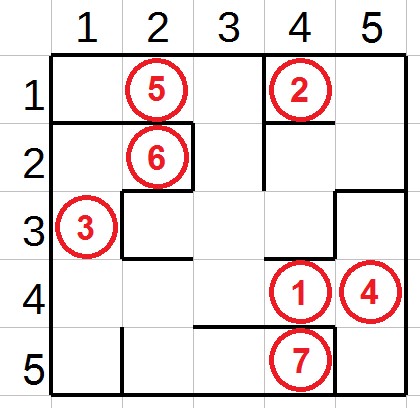 Eulertour-Array: [0,…, 3, 4, 7, 4, 6,…, 6, 4, 5, 8,…]
3
4
7
6
5
8
0
1
2
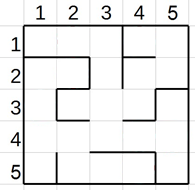 15
21
3
24
11
23
8
5
16
19
7
4
12
9
14
6
10
17
13
18
20
22
3. Lösungsansatz – Eulertour
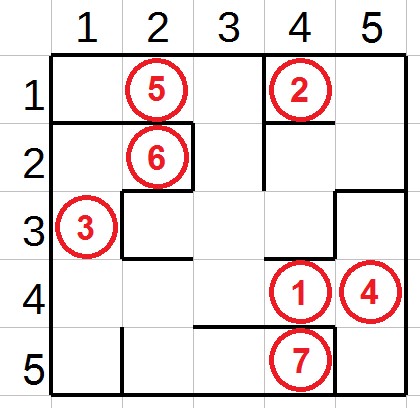 Eulertour-Array: [0,…, 3, 4, 7, 4, 6,…, 6, 4, 5, 8,…, 8]
3
4
7
6
5
8
0
1
2
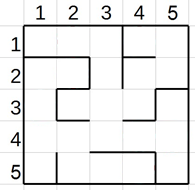 15
21
3
24
11
23
8
5
16
19
7
4
12
9
14
6
10
17
13
18
20
22
3. Lösungsansatz – Eulertour
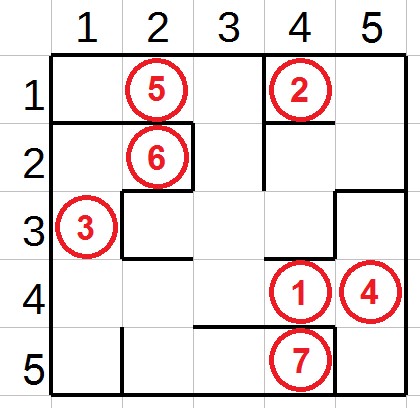 Eulertour-Array: [0,…, 3, 4, 7, 4, 6,…, 6, 4, 5, 8,…, 8, 5]
3
4
7
6
5
8
0
1
2
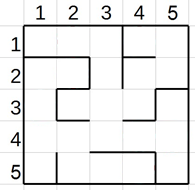 15
21
3
24
11
23
8
5
16
19
7
4
12
9
14
6
10
17
13
18
20
22
3. Lösungsansatz – Eulertour
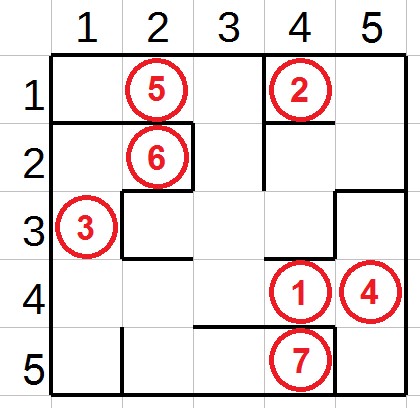 Eulertour-Array: [0,…, 3, 4, 7, 4, 6,…, 6, 4, 5, 8,…, 8, 5, 4]
3
4
7
6
5
8
0
1
2
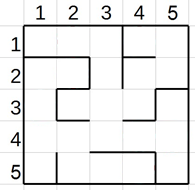 15
21
3
24
11
23
8
5
16
19
7
4
12
9
14
6
10
17
13
18
20
22
3. Lösungsansatz – Eulertour
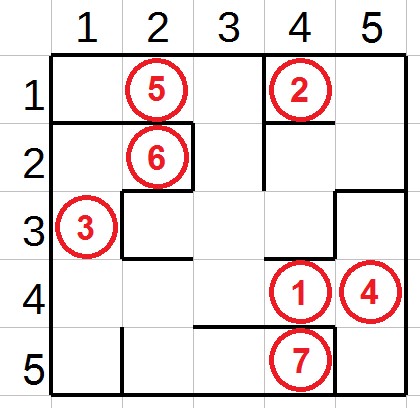 Eulertour-Array: [0,…, 3, 4, 7, 4, 6,…, 6, 4, 5, 8,…, 8, 5, 4, 3]
3
4
7
6
5
8
0
1
2
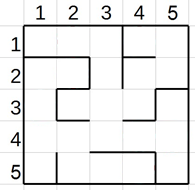 15
21
3
24
11
23
8
5
16
19
7
4
12
9
14
6
10
17
13
18
20
22
3. Lösungsansatz – Eulertour
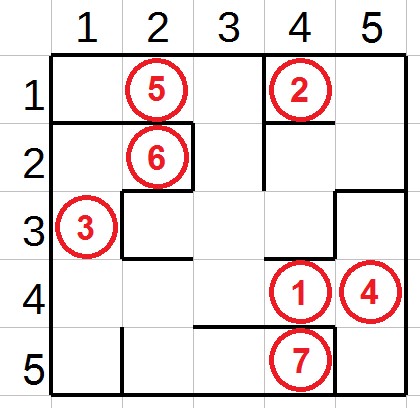 Eulertour-Array: [0,…, 3, 4, 7, 4, 6,…, 6, 4, 5, 8,…, 8, 5, 4, 3,…, 0]
3
4
7
6
5
8
0
1
2
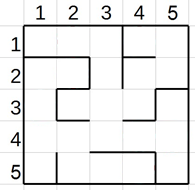 15
21
3
24
11
23
8
5
16
19
7
4
12
9
14
6
10
17
13
18
20
22
3. Lösungsansatz – Eulertour
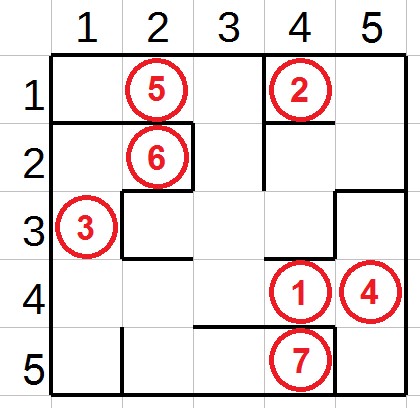 Eulertour-Array: [0,…, 3, 4, 7, 4, 6,…, 6, 4, 5, 8,…, 8, 5, 4, 3,…, 0]
3
Erstes Vorkommen der Knoten merken
4
7
6
5
8
0
1
2
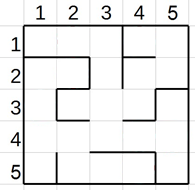 15
21
3
24
11
23
8
5
16
19
7
4
12
9
14
6
10
17
13
18
20
22
3. Lösungsansatz – Eulertour
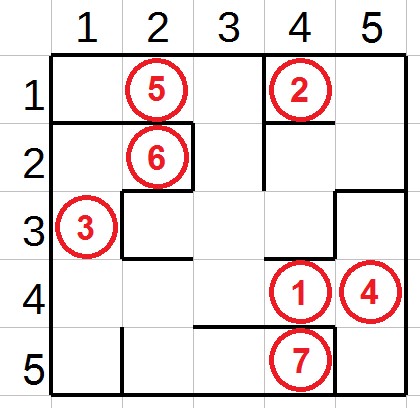 Eulertour-Array: [0,…, 3, 4, 7, 4, 6,…, 6, 4, 5, 8,…, 8, 5, 4, 3,…, 0]
3
Erstes Vorkommen der Knoten merken
Wieder LCA bestimmen um Weglänge zu berechnen
4
7
6
5
8
0
1
2
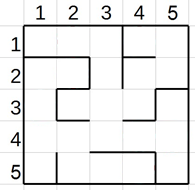 15
21
3
24
11
23
8
5
16
19
7
4
12
9
14
6
10
17
13
18
20
22
3. Lösungsansatz – Eulertour
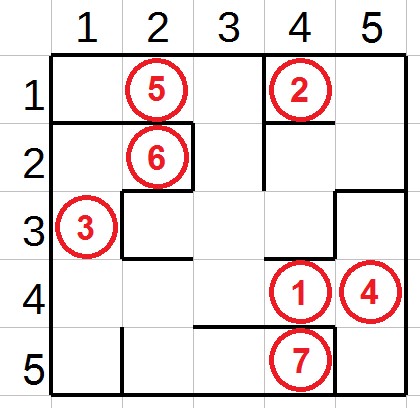 Eulertour-Array: [0,…, 3, 4, 7, 4, 6,…, 6, 4, 5, 8,…, 8, 5, 4, 3,…, 0]
3
Erstes Vorkommen der Knoten merken
Wieder LCA bestimmen um Weglänge zu berechnen
4
LCA(6,7): Erste Vorkommen der Knoten betrachten 	und das Minimum des Intervalls bestimmen
7
6
5
8
0
1
2
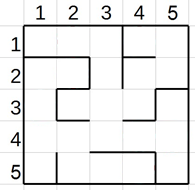 15
21
3
24
11
23
8
5
16
19
7
4
12
9
14
6
10
17
13
18
20
22
3. Lösungsansatz – kürzeste Wege
Tiefe
0
0
3
1
1
2
4
2
3
7
6
5
4
8
5
6
Sparse Table
Sparse Table - Beispiel
]
]
Eulerarray:
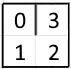 Sparse Table - Beispiel
]
]
Eulerarray:
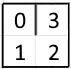 Sparse Table:
In der n-ten Ebene wird immer der Index des minimalen Werts von 2n Elementen abgespeichert
Sparse Table - Beispiel
]
]
Eulerarray:
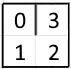 Sparse Table:
0. Ebene
0
1
2
3
4
5
6
In der n-ten Ebene wird immer der Index des minimalen Werts von 2n Elementen abgespeichert
Sparse Table - Beispiel
]
]
Eulerarray:
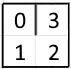 Sparse Table:
0. Ebene
0
1
2
3
4
5
6
1.
Ebene
In der n-ten Ebene wird immer der Index des minimalen Werts von 2n Elementen abgespeichert
Sparse Table - Beispiel
]
]
Eulerarray:
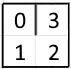 Sparse Table:
0. Ebene
0
1
2
3
4
5
6
1.
Ebene
0
In der n-ten Ebene wird immer der Index des minimalen Werts von 2n Elementen abgespeichert
Sparse Table - Beispiel
]
]
Eulerarray:
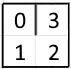 Sparse Table:
0. Ebene
0
1
2
3
4
5
6
1.
Ebene
0
1
In der n-ten Ebene wird immer der Index des minimalen Werts von 2n Elementen abgespeichert
Sparse Table - Beispiel
]
]
Eulerarray:
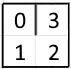 Sparse Table:
0. Ebene
0
1
2
3
4
5
6
1.
Ebene
0
1
2
In der n-ten Ebene wird immer der Index des minimalen Werts von 2n Elementen abgespeichert
Sparse Table - Beispiel
]
]
Eulerarray:
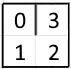 Sparse Table:
0. Ebene
0
1
2
3
4
5
6
1.
Ebene
0
1
2
4
In der n-ten Ebene wird immer der Index des minimalen Werts von 2n Elementen abgespeichert
Sparse Table - Beispiel
]
]
Eulerarray:
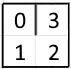 Sparse Table:
0. Ebene
0
1
2
3
4
5
6
5
6
-
1.
Ebene
0
1
2
4
2. Ebene
In der n-ten Ebene wird immer der Index des minimalen Werts von 2n Elementen abgespeichert
Sparse Table - Beispiel
]
]
Eulerarray:
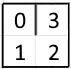 Sparse Table:
0. Ebene
0
1
2
3
4
5
6
5
6
-
1.
Ebene
0
1
2
4
2. Ebene
0
In der n-ten Ebene wird immer der Index des minimalen Werts von 2n Elementen abgespeichert
Sparse Table - Beispiel
]
]
Eulerarray:
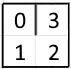 Sparse Table:
0. Ebene
0
1
2
3
4
5
6
5
6
-
1.
Ebene
0
1
2
4
2. Ebene
0
1
In der n-ten Ebene wird immer der Index des minimalen Werts von 2n Elementen abgespeichert
Sparse Table - Beispiel
]
]
Eulerarray:
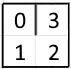 Sparse Table:
0. Ebene
0
1
2
3
4
5
6
5
6
-
1.
Ebene
0
1
2
4
5
6
-
-
-
2. Ebene
0
1
In der n-ten Ebene wird immer der Index des minimalen Werts von 2n Elementen abgespeichert
Sparse Table - Beispiel
]
]
Eulerarray:
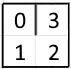 Sparse Table:
0. Ebene
0
1
2
3
4
5
6
5
6
-
1.
Ebene
0
1
2
4
5
6
-
-
-
2. Ebene
0
1
In der n-ten Ebene wird immer der Index des minimalen Werts von 2n Elementen abgespeichert
Sparse Table - Beispiel
]
]
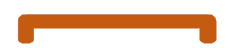 Eulerarray:
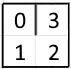 Sparse Table:
0. Ebene
0
1
2
3
4
5
6
5
6
-
1.
Ebene
0
1
2
4
5
6
-
-
-
2. Ebene
0
1
In der n-ten Ebene wird immer der Index des minimalen Werts von 2n Elementen abgespeichert
Sparse Table - Beispiel
]
Eulerarray:
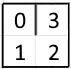 Sparse Table:
0. Ebene
0
1
2
3
4
5
6
5
6
-
1.
Ebene
0
1
2
4
5
6
-
-
-
2. Ebene
0
1
In der n-ten Ebene wird immer der Index des minimalen Werts von 2n Elementen abgespeichert
Sparse Table - Beispiel
]
Eulerarray:
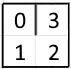 Sparse Table:
0. Ebene
0
1
2
3
4
5
6
5
6
-
1.
Ebene
0
1
2
4
5
6
-
-
-
2. Ebene
0
1
In der n-ten Ebene wird immer der Index des minimalen Werts von 2n Elementen abgespeichert
Sparse Table - Beispiel
]
Eulerarray:
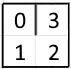 Sparse Table:
0. Ebene
0
1
2
3
4
5
6
5
6
-
1.
Ebene
0
1
2
4
5
6
-
-
-
2. Ebene
0
1
In der n-ten Ebene wird immer der Index des minimalen Werts von 2n Elementen abgespeichert
Sparse Table - Beispiel
]
]
Eulerarray:
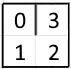 Sparse Table:
0. Ebene
0
1
2
3
4
5
6
5
6
-
1.
Ebene
0
1
2
4
5
6
-
-
-
2. Ebene
0
1
In der n-ten Ebene wird immer der Index des minimalen Werts von 2n Elementen abgespeichert
Sparse Table - Beispiel
]
]
Eulerarray:
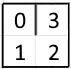 Sparse Table:
0. Ebene
0
1
2
3
4
5
6
5
6
-
1.
Ebene
0
1
2
4
5
6
-
-
-
2. Ebene
0
1
In der n-ten Ebene wird immer der Index des minimalen Werts von 2n Elementen abgespeichert
Sparse Table - Beispiel
]
]
Eulerarray:
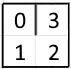 Sparse Table:
0. Ebene
0
1
2
3
4
5
6
5
6
-
1.
Ebene
0
1
2
4
5
6
-
-
-
2. Ebene
0
1
In der n-ten Ebene wird immer der Index des minimalen Werts von 2n Elementen abgespeichert
Sparse Table - Beispiel
]
]
Eulerarray:
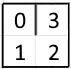 Sparse Table:
0. Ebene
0
1
2
3
4
5
6
5
6
-
1.
Ebene
0
1
2
4
5
6
-
-
-
2. Ebene
0
1
In der n-ten Ebene wird immer der Index des minimalen Werts von 2n Elementen abgespeichert
Sparse Table - Beispiel
]
]
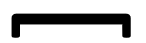 Eulerarray:
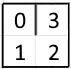 Sparse Table:
0. Ebene
0
1
2
3
4
5
6
5
6
-
1.
Ebene
0
1
2
4
5
6
-
-
-
2. Ebene
0
1
In der n-ten Ebene wird immer der Index des minimalen Werts von 2n Elementen abgespeichert
Laufzeiten
Benötigte Zeit bei wachsender Größe und       m = 10.000
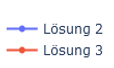 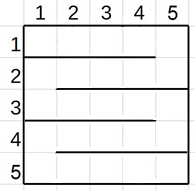 Laufzeiten
Benötigte Zeit bei wachsender Pfadlänge in einer Schlange
mit maximalen Weglängen und w = h = 1000
Benötigte Zeit bei wachsender Größe und       m = 10.000
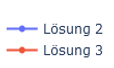 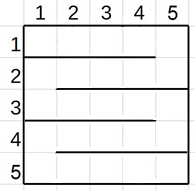 Laufzeiten
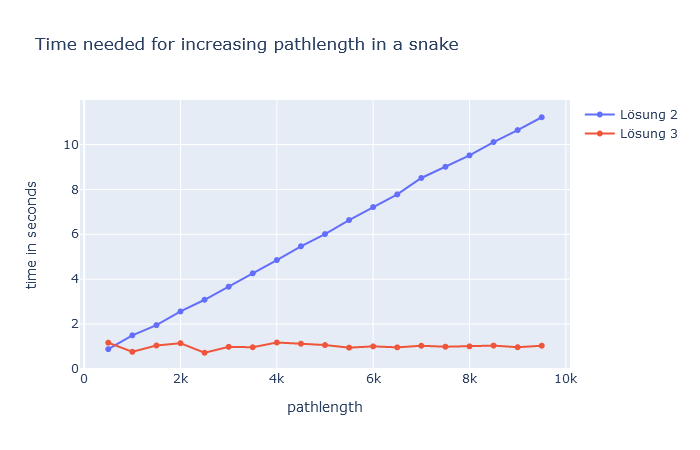 Benötigte Zeit bei wachsender Pfadlänge in einer Schlange
mit maximalen Weglängen und w = h = 1000
Benötigte Zeit bei wachsender Größe und       m = 10.000
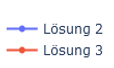 Viel Erfolg beim Implementieren!
Bonusmaterial!!!
3. Lösungsansatz – Eulertourlänge
0
1
n-3
n-2
n-1
n
3. Lösungsansatz – Eulertourlänge
0
1
n-3
n-2
n
n-1
3. Lösungsansatz – Eulertourlänge
0
1
n-3
n-2
n
n-1
3. Lösungsansatz – Eulertourlänge
0
1
n-3
n-2
n
n-1